Carcinogenesis
Diyah Candra Anita
Carcinogenesis_bnsc
1
Learning Objectives
On completion of this supporting resource, student should be able to:
Describe the physiological, immunological, hormonal and genetic aspects of cancer.
Explain the process of carcinogenesis.
Explain the mechanisms of invasion and metastases.
Outline the major systems for classifying and staging cancer.
Outline common clinical and pathological investigations involved in diagnosing, staging and grading cancer.
Carcinogenesis_bnsc
2
Genes are contained in chromosomes and only the genes required are switched on. 
Some important genes in the context of cellular proliferation include:
Proto-oncogenes
a gene involved in normal cell growth. 
Mutations (changes) in a proto-oncogene may cause it to become an oncogene, in which it becomes overactive and can cause the growth of cancer cells

Tumour suppressor genes 
a type of gene that makes a protein called a tumour suppressor protein that helps control cell growth. 
Mutations (changes in DNA) in tumour suppressor genes may lead to cancer
Cell
Cells form the basic structural and functional units of an organism.  
All cells contain a cell membrane, cytoplasm and nucleus. 
Situated in the nucleus is the genetic material or deoxyribonucleic acid (DNA), which is the fundamental building block for life. 
DNA is made up of subunits called genes. 
Each gene is coded for a specific product such as a protein or enzyme.
Carcinogenesis_bnsc
3
Normal Proliferation Cell
The process by which cells grow and divide to replenish lost cells is termed cell proliferation  This is a highly regulated activity in normal, healthy tissue.
What happens during cell proliferation?
Cell proliferation is the process by which a cell grows and divides to produce two daughter cells. 
Cell proliferation leads to an exponential increase in cell number and is therefore a rapid mechanism of tissue growth.
What is cell proliferation and why is it important?
Cell proliferation is one of the critical factors that regulate development. To develop bodies and organs, cell proliferation of multiple rounds is necessary in all multicellular organisms during embryogenesis.
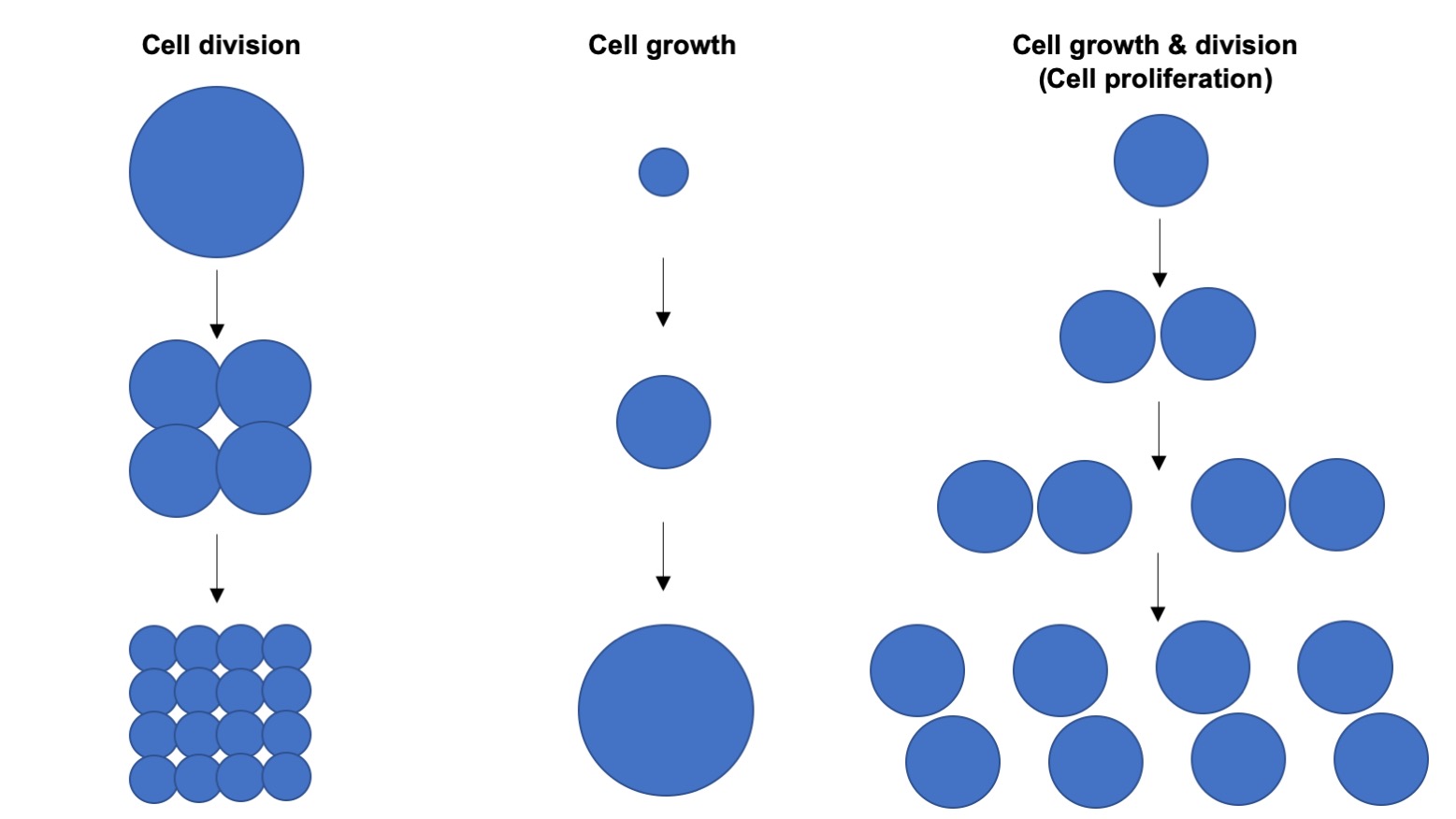 Carcinogenesis_bnsc
4
ABnormal Proliferation Cell
Elevated cellular proliferation and cell cycle abnormalities, which have been associated with premalignant lesions, may be caused by inactivation of tumor suppressor genes.
Apoptosis is important
Proteins and enzymes that regulate the cell cycle and the process of apoptosis have been identified:
TP53 and 
RB1
Cells with the mutated TP53 gene evade the apoptotic mechanisms normally responsible for eliminating damaged cells
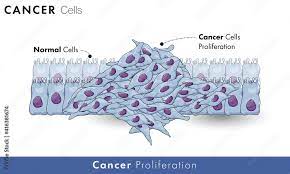 Carcinogenesis_bnsc
5
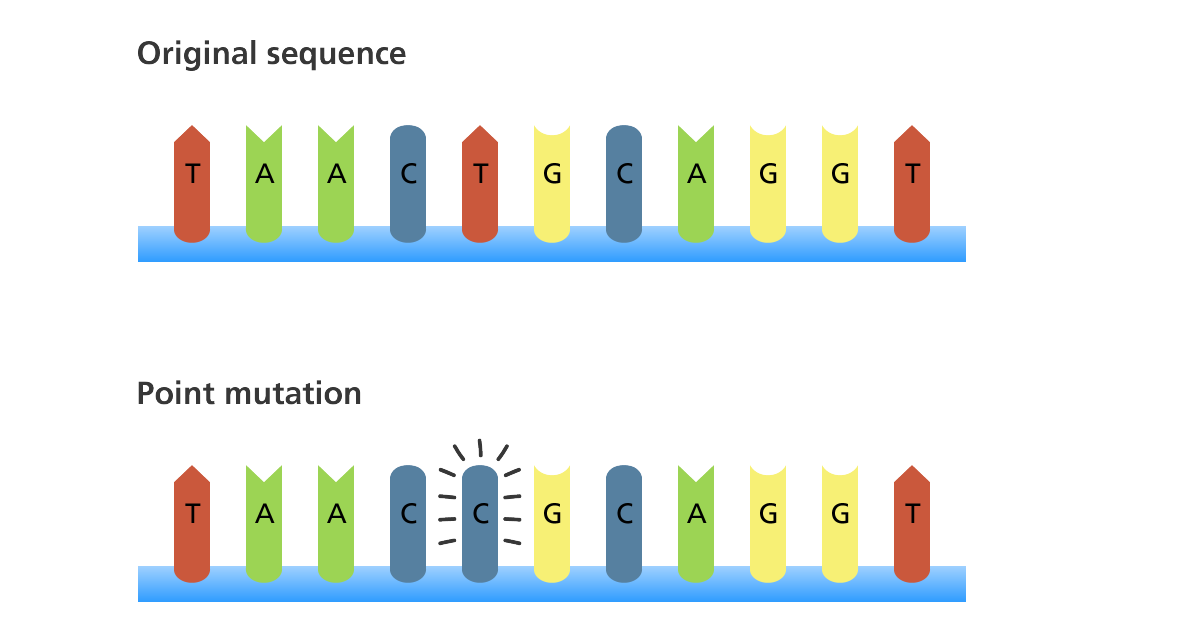 DNA Mutation
DNA mutations may result from:
artificial sources (pesticides, organic chemicals, alkylating agents)
naturally occurring sources (plant toxins, viruses)
radiation
When cell cycle control checkpoints fail, the following may occur:
the mistake is quickly fixed
a mutation results in the production of an abnormal protein or enzyme
a mutation occurs near or around the proto-oncogene turning on cell division when not required
a mutation occurs near or around tumour suppressor gene (e.g. the p53 gene that normally inhibits the growth of tumours) resulting in inability to stop uncontrolled cell division.
Carcinogenesis_bnsc
6
The key biological capabilities that enable the multistep development of cancer include:
resisting cell death
avoiding immune destruction
evading growth suppressors
deregulating cellular energetics
sustaining proliferative signaling
enabling replicative immortality
genome instability and mutation
inactivating invasion and metastasis
tumour-promoting inflammation
inducing angiogenesis.
Carcinogenesis
Carcinogenesis, also called oncogenesis or tumorigenesis, is the formation of a cancer, whereby normal cells are transformed into cancer cells. 
The process is characterized by changes at the cellular, genetic, and epigenetic levels and abnormal cell division.
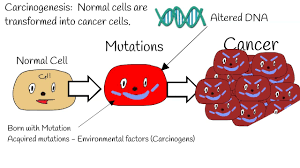 Carcinogenesis_bnsc
7
Genetics and cancer
The transformation of normal, healthy cells into diseased cancer cells is directly attributable to genetic damage causing DNA abnormalities that alter cell growth, proliferation and survival. 
These abnormal genetic changes are termed mutations and may take the form of any of a number of alterations in the DNA sequence of a cell. 
Mutations may include point mutation, deletion, translocation, and inversion. 
The eventual impact of a mutation depends on where in the genetic sequence the error occurs.
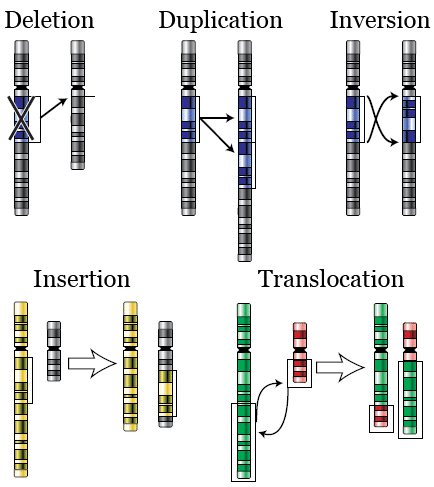 Carcinogenesis_bnsc
8
Hormones and cancer
Hormones have been implicated in the genesis of breast, prostate, uterine, ovarian, testicular, thyroid and bone cancers.

Example:
Increased exposure to the hormones estrogen and progesterone in females has been demonstrated to increase the risk of breast cancer. 
The early onset of menstruation, late first pregnancy, obesity, late menopause and the use of oral contraceptives all increase the exposure of breast tissue to estrogen, stimulating increased proliferation. 
The male sex hormone testosterone has been implicated in the development of prostate cancer.
Excessive hormonal stimulation of cell proliferation increases the risk of mutation and subsequent proliferation of clones of mutated cells. 
Hormones are therefore capable of acting as powerful carcinogens, and are considered a 'complete carcinogen' because of their ability to both initiate and promote the development of cancer.
Carcinogenesis_bnsc
9
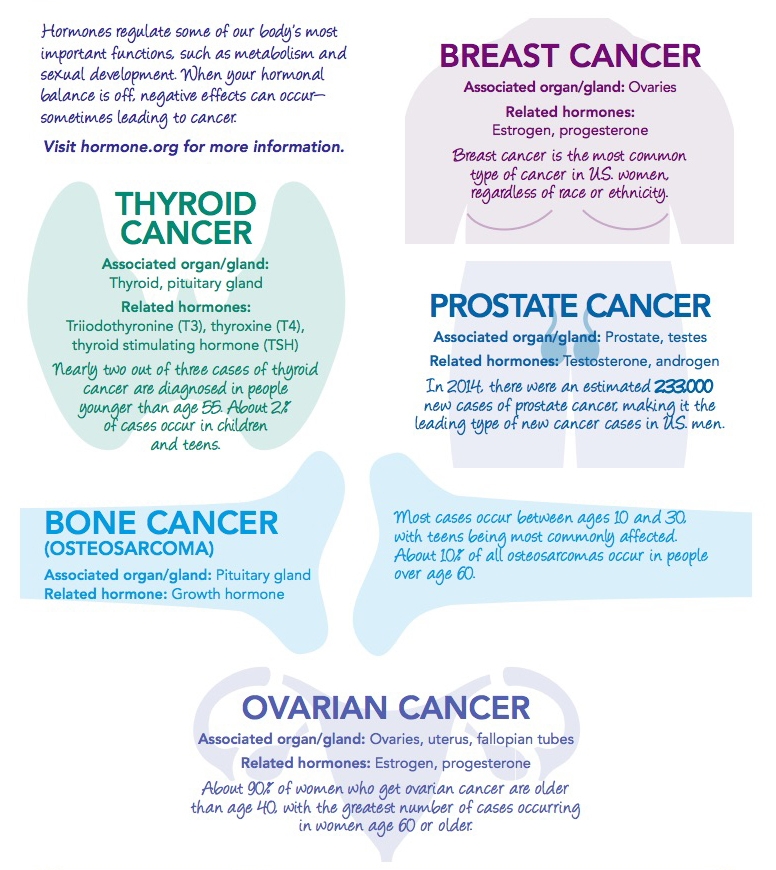 Carcinogenesis_bnsc
10
The Immune System And Cancer
When the immune system loses its function of surveillance, tumor cells have the ability to form a tumor. Tumor cells that evade detection can be explained by the following proposed mechanisms:

Down regulation of major histocompatibility class (MHC) I expression - allowing antigen to go unrecognized
Lack of co-stimulatory signals needed for antigen presentation - loss or alteration of the MHC molecule
Tumor secretion of immunosuppressive products inhibiting the body's immune response
Tumor being immunogenic by expression of one or more antigens
Antigen modulation - where the antigen either enters the cell or leaves it completely, limiting the ability of the immune system to recognize the tumor cell as 'non-self'
Tumors do not give off inflammatory warning signals.
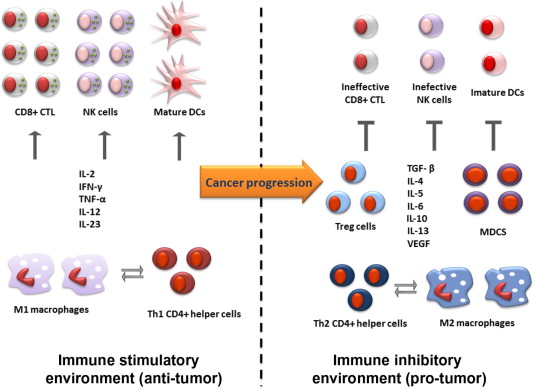 Carcinogenesis_bnsc
11
Benign growths
A benign growth does not usually threaten life unless it interferes with vital structures, tissues or organs. 
Benign growths are generally composed of masses of cells that closely resemble the normal cells composing the tissue in which they are found.
Benign tumors perform no useful bodily function and treatment or removal is usually curative
Malignant growths
A malignant growth is composed of cells of atypical structure and function when compared to the healthy cells surrounding them. 
A malignant tumor, reflecting the Latin origin of the term malignant, meaning to be wicked or to act maliciously, is capable of invading other tissues and, if untreated, usually results in death. 
Cancer is a malignant disease and the masses of abnormal cells that form a cancer may be termed a malignant tumor or malignant neoplasm.
Benign And Maligna
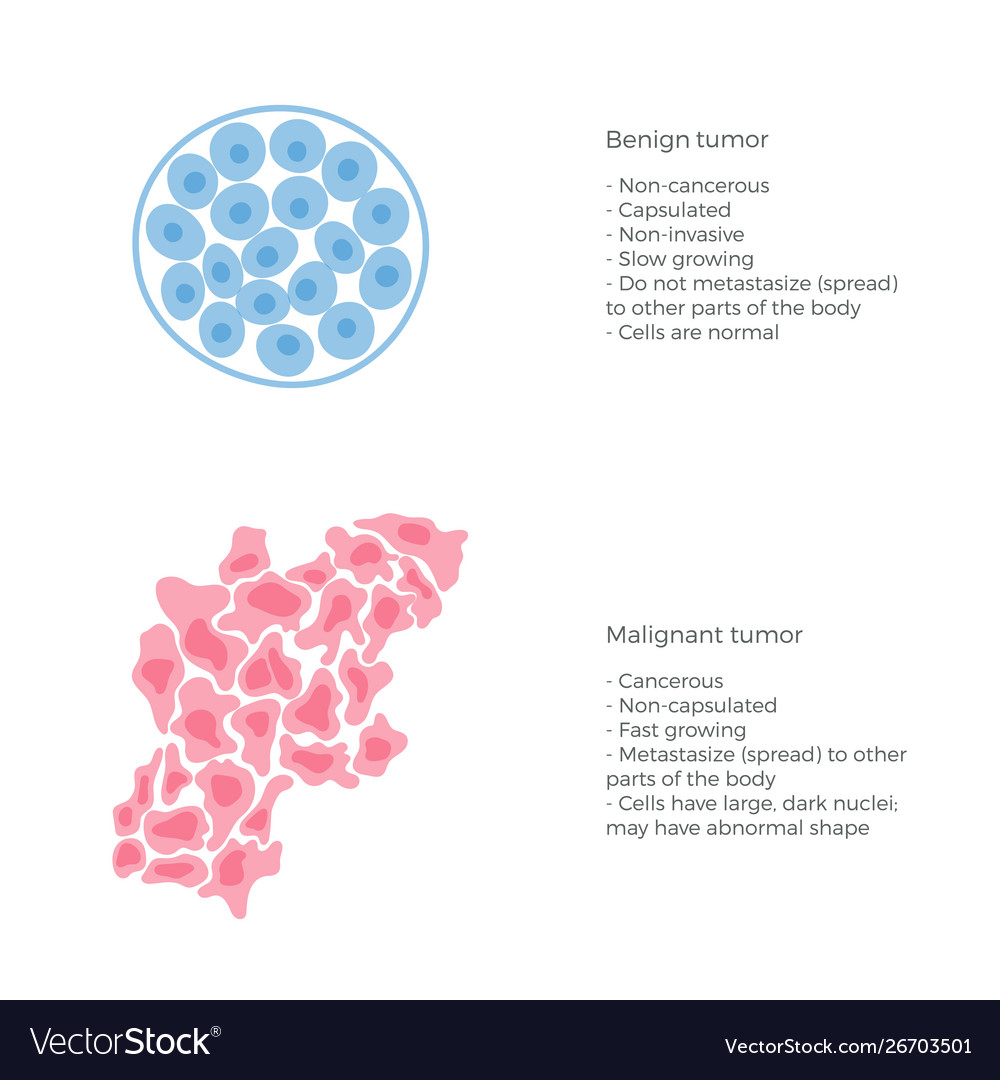 Carcinogenesis_bnsc
12
Invasion
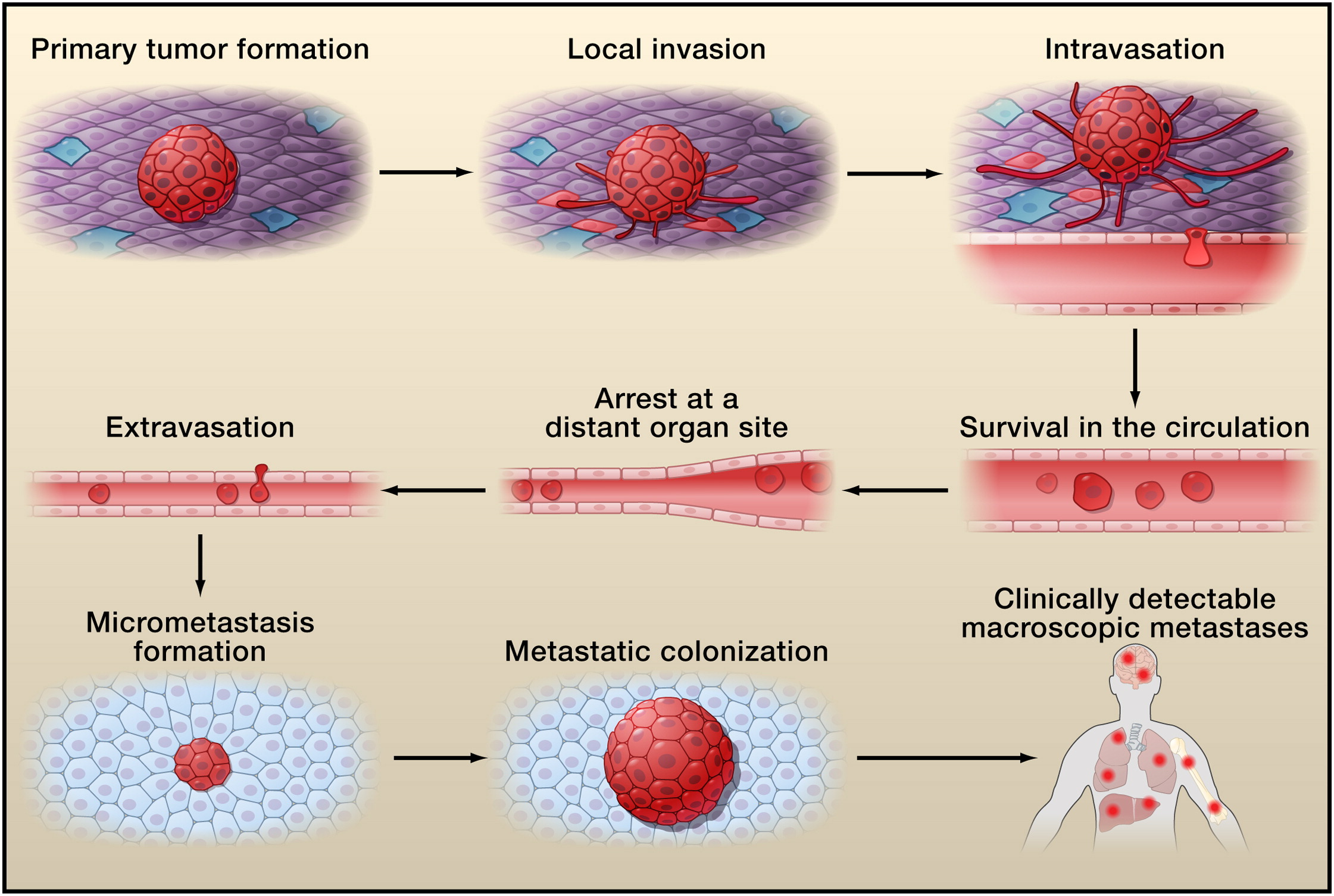 Invasion refers to the direct extension and penetration by cancer cells into neighboring tissues. 
The proliferation of transformed cells and the progressive increase in tumor size eventually leads to a breach in the barriers between tissues, leading to tumor extension into adjacent tissue. 
Local invasion is also the first stage in the process that leads to the development of secondary tumors or metastases
Carcinogenesis_bnsc
13
Metastasis
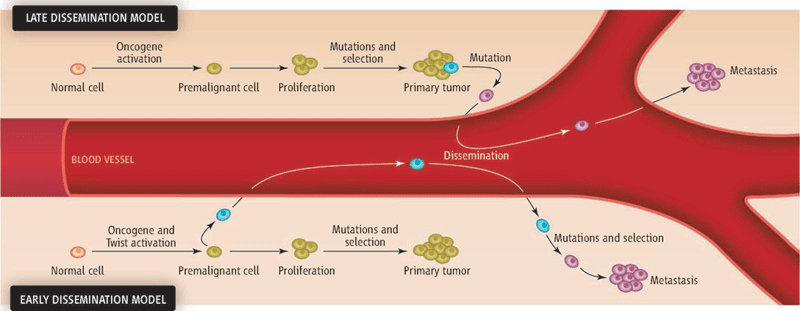 Metastasis, from the Greek methistanai, meaning to move to another place, describes the ability of cancer cells to penetrate into lymphatic and blood vessels, circulate through these systems and invade normal tissues elsewhere in the body. 
This process proceeds in an orderly and predictable manner, sometimes termed the 'metastatic cascade'
Carcinogenesis_bnsc
14
Angiogenesis
Angiogenesis has a role in tumor growth, invasiveness and metastasis. 
Tumor angiogenesis refers to the growth of new vessels which develop following stimulation of endothelial cells within existing vascular networks near the tumor, providing a blood supply for that tumor.
A balance of stimulators and inhibitors tightly control angiogenesis under normal circumstances. 
One specific and potent promoter of angiogenesis is vascular endothelial growth factor (VEGF)
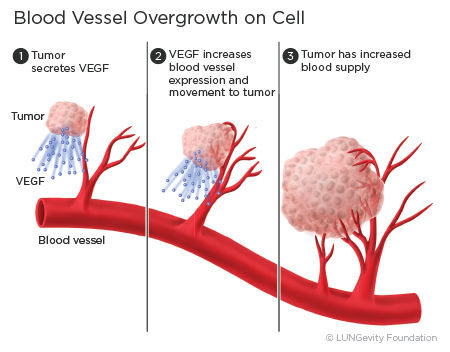 Carcinogenesis_bnsc
15
Diagnosing Cancer
Carcinogenesis_bnsc
16
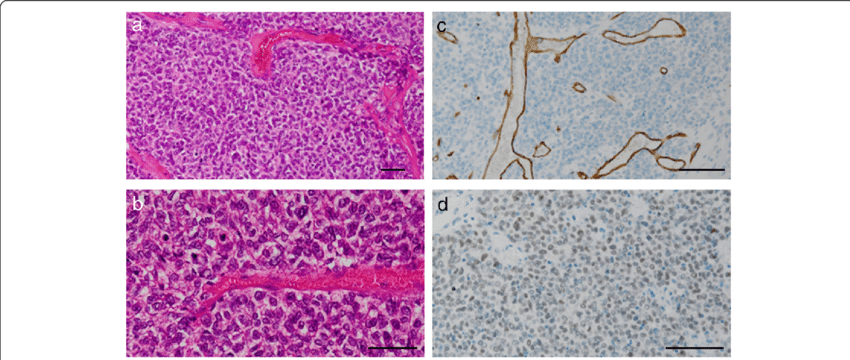 Grade and staging: histopathological review
Histopathological review, the microscopic examination of tumor tissue, allows the identification of a number of properties that will enable assessment of a tumor's aggressiveness. 
The amount of necrosis, inflammation, hemorrhage, cellular genetic changes and the degree mitotic activity within a tumor tissue specimen are some of the properties examined in the laboratory. 
These histopathological characteristics are used to categorize a tumor into a grade, ranging from well-differentiated (grade 1), through moderately (grade 2) and poorly differentiated (grade 3) to undifferentiated (grade 4). 
In general, higher grade tumors are more aggressive and carry a worse prognosis than lower grade malignancies
Carcinogenesis_bnsc
17
The Tumor-node-metastasis (TNM) Staging System
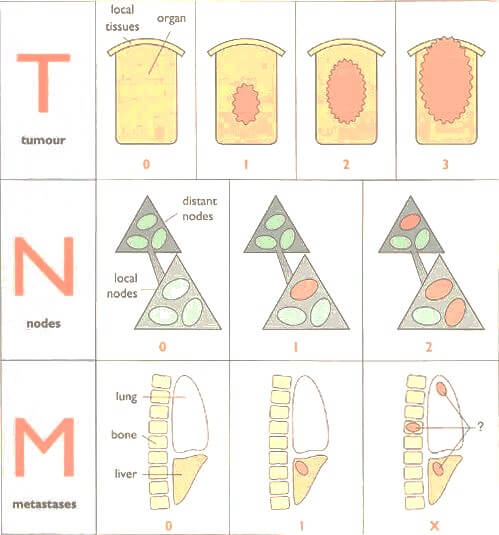 The extent of the primary tumor (T)
The presence and extent of lymph node involvement (N)
The presence of metastases (M).
Numerical values are assigned to various levels within each of the three categories, reflecting increasing extent of disease. 
The summing of the numerical values for each of the three categories allows the tumor to be classified into one of four stages, numbering stage I through to stage IV. 
High stage disease (stage III or IV) reflects greater anatomical extent and is correlated with poorer prognosis.
Carcinogenesis_bnsc
18
Cancer treatment
Carcinogenesis_bnsc
19
Surgery. The goal of surgery is to remove the cancer or as much of the cancer as possible.
Chemotherapy. Chemotherapy uses drugs to kill cancer cells.
Radiation therapy. Radiation therapy uses high-powered energy beams, such as X-rays or protons, to kill cancer cells. Radiation treatment can come from a machine outside your body (external beam radiation), or it can be placed inside your body (brachytherapy).
Bone marrow transplant. Your bone marrow is the material inside your bones that makes blood cells from blood stem cells. A bone marrow transplant, also knowns as a stem cell transplant, can use your own bone marrow stem cells or those from a donor.
Immunotherapy. Immunotherapy, also known as biological therapy, uses your body's immune system to fight cancer. Cancer can survive unchecked in your body because your immune system doesn't recognize it as an intruder. Immunotherapy can help your immune system "see" the cancer and attack it.
Hormone therapy. Some types of cancer are fueled by your body's hormones. Examples include breast cancer and prostate cancer. Removing those hormones from the body or blocking their effects may cause the cancer cells to stop growing.
Targeted drug therapy. Targeted drug treatment focuses on specific abnormalities within cancer cells that allow them to survive.
Carcinogenesis_bnsc
20
Thank you
Carcinogenesis_bnsc
21